Fireside Chat: Navigating the Global Talent Landscape with Bo Cooper & Emily M. Dickens
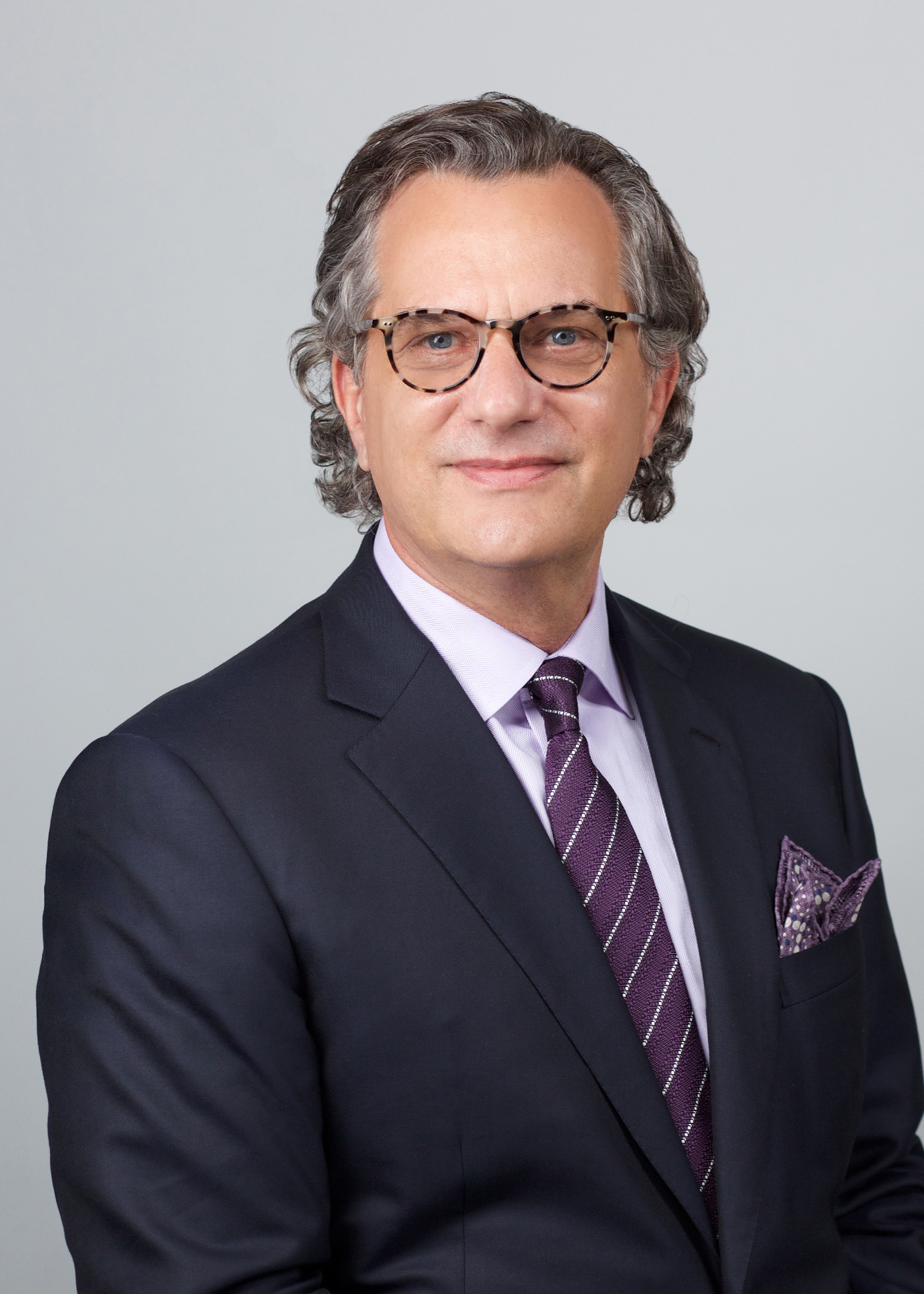 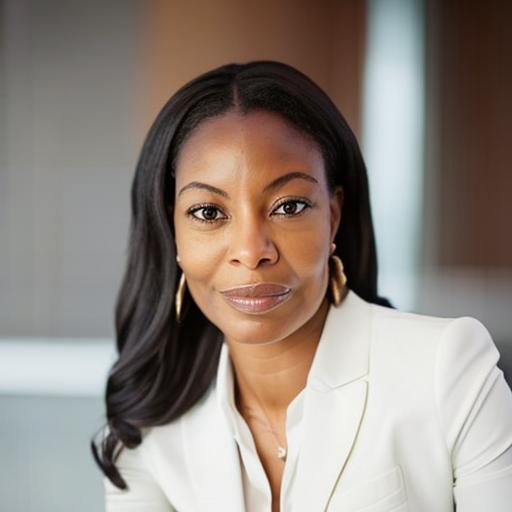 EMILY M. DICKENS
Chief of Staff, Head of Government Affairs & Corporate Secretary
SHRM
BO COOPER
Partner
Fragomen
U.S. TALENT GAPS ARE PERSISTENT AND PERVASIVE
46% of U.S. organizations are experiencing workforce disruptions due to worker shortages
Critical industries like healthcare (59%), manufacturing (58%) and education (57%) are the most affected
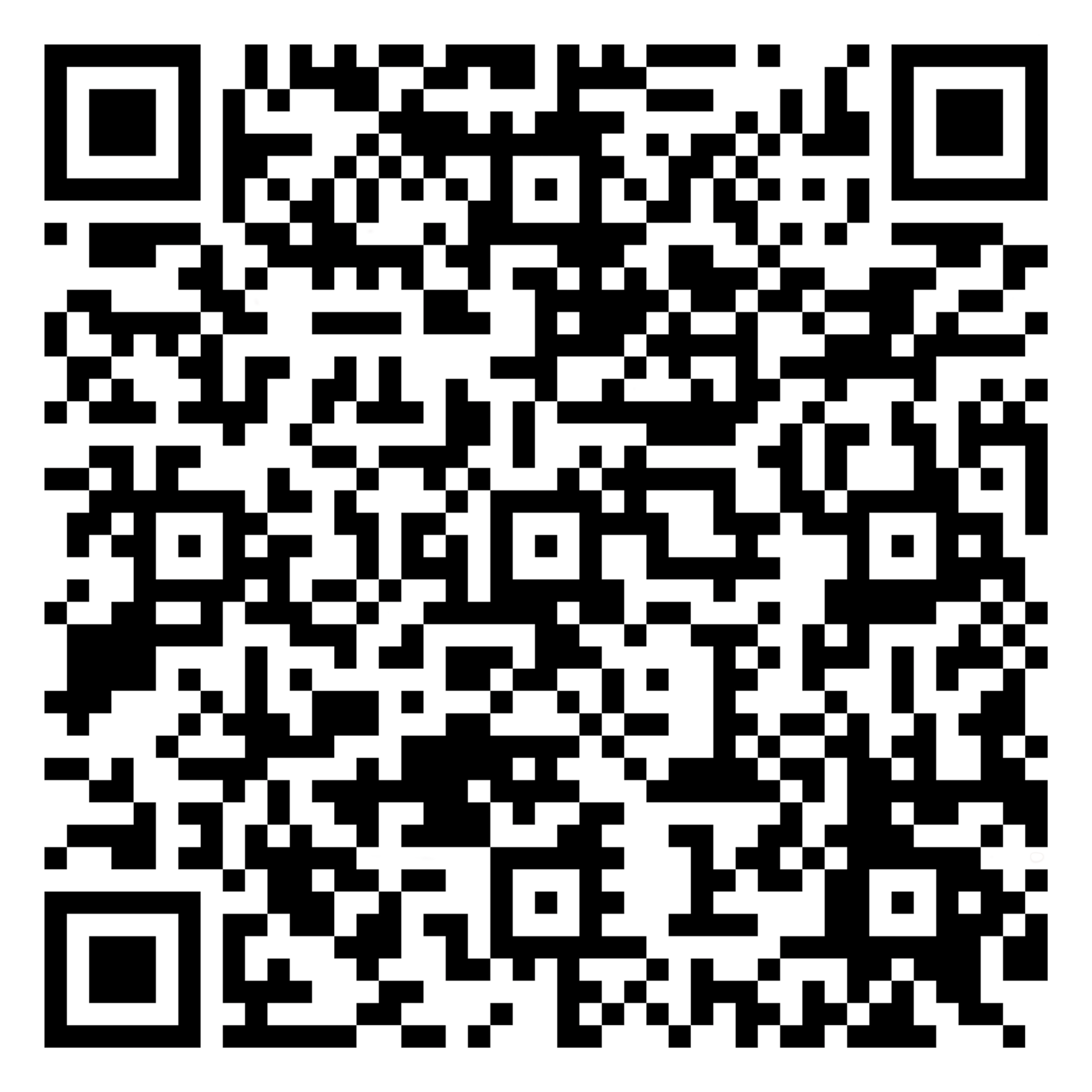 FOREIGN-BORN WORKERS CLOSE GAPS AND ADD VALUE
65% of organizations with a foreign-born talent strategy report it has been somewhat (53%) or      very successful (12%)
73% of employers agree that increased immigration encourages economic growth and U.S. competitiveness
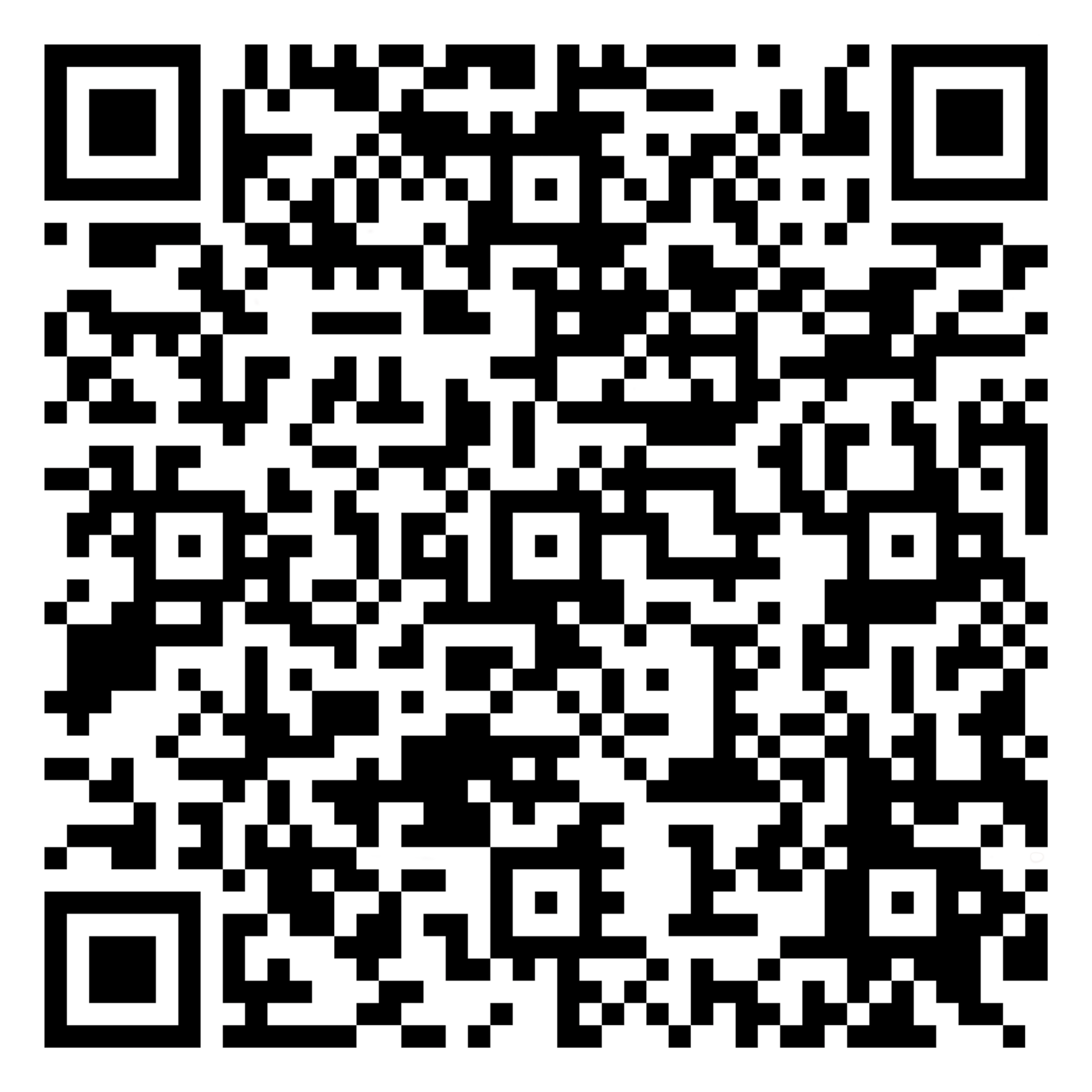 HR RECRUITING DIFFICULTIES
Over half (53%) of HR executives reported difficulties recruiting qualified domestic talent in the last 12 months, 

but only 21% of SHRM EN members said their organization has sought foreign talent to address this issue.
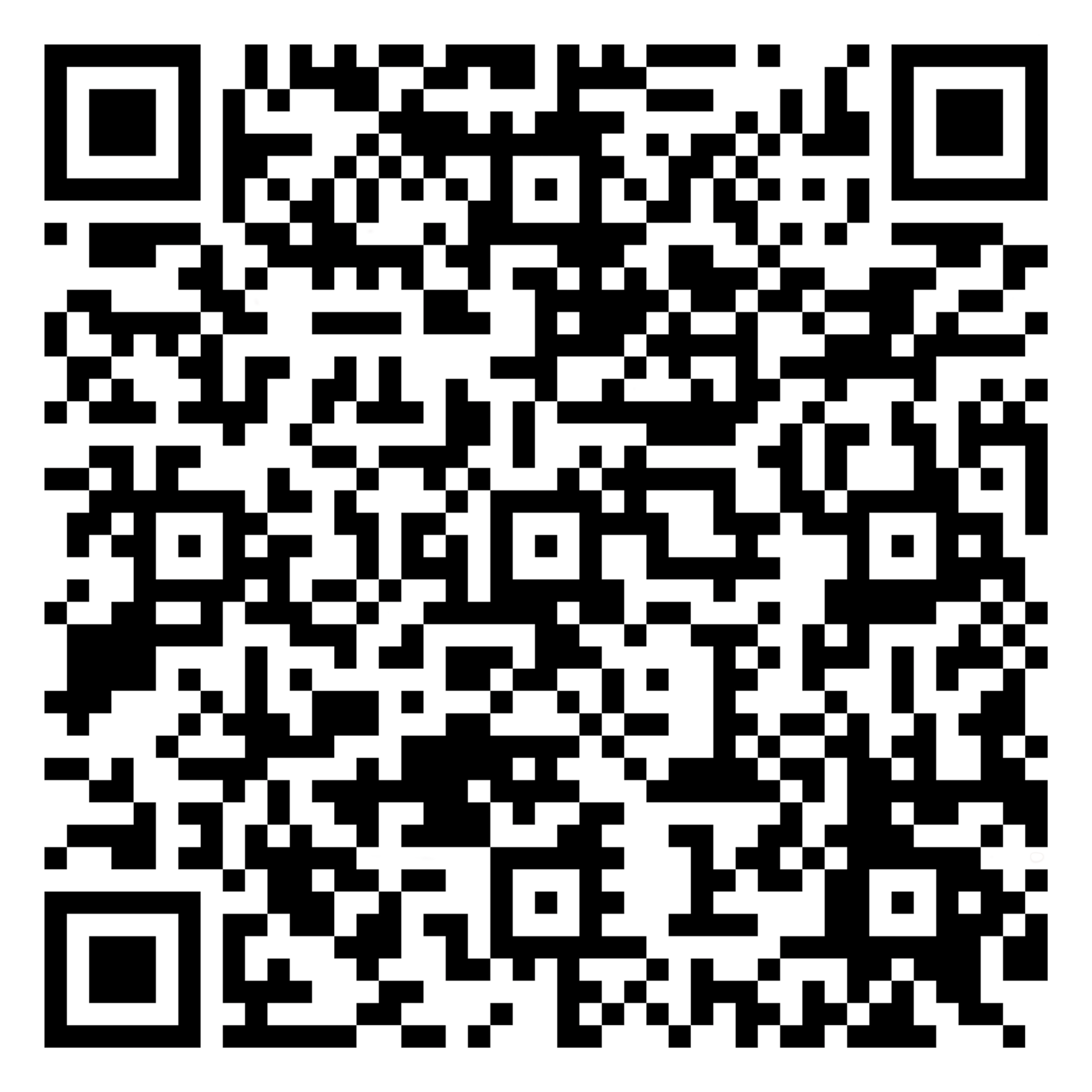 WORKPLACES & U.S. ECONOMY BENEFIT FROM IMMIGRATION
96% of organizations report positive experiences with foreign-born workers but only 52% feel the same about the U.S. immigration system
73% of employers agree that increased immigration encourages economic growth and U.S. competitiveness
57% of organizations report that they would benefit from an increase in legally authorized workers on visas
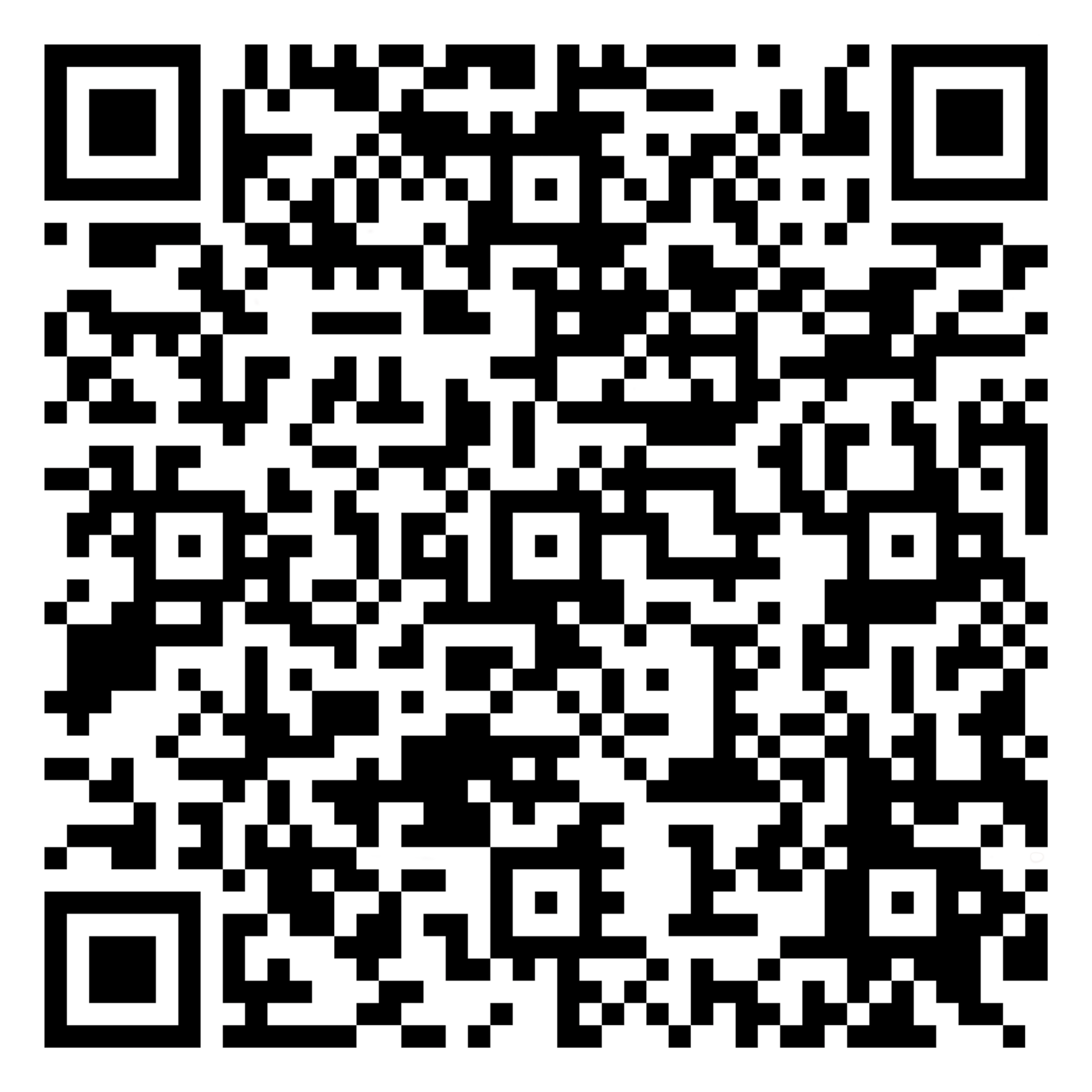 QUESTIONS? 

Please use the microphone in the room.
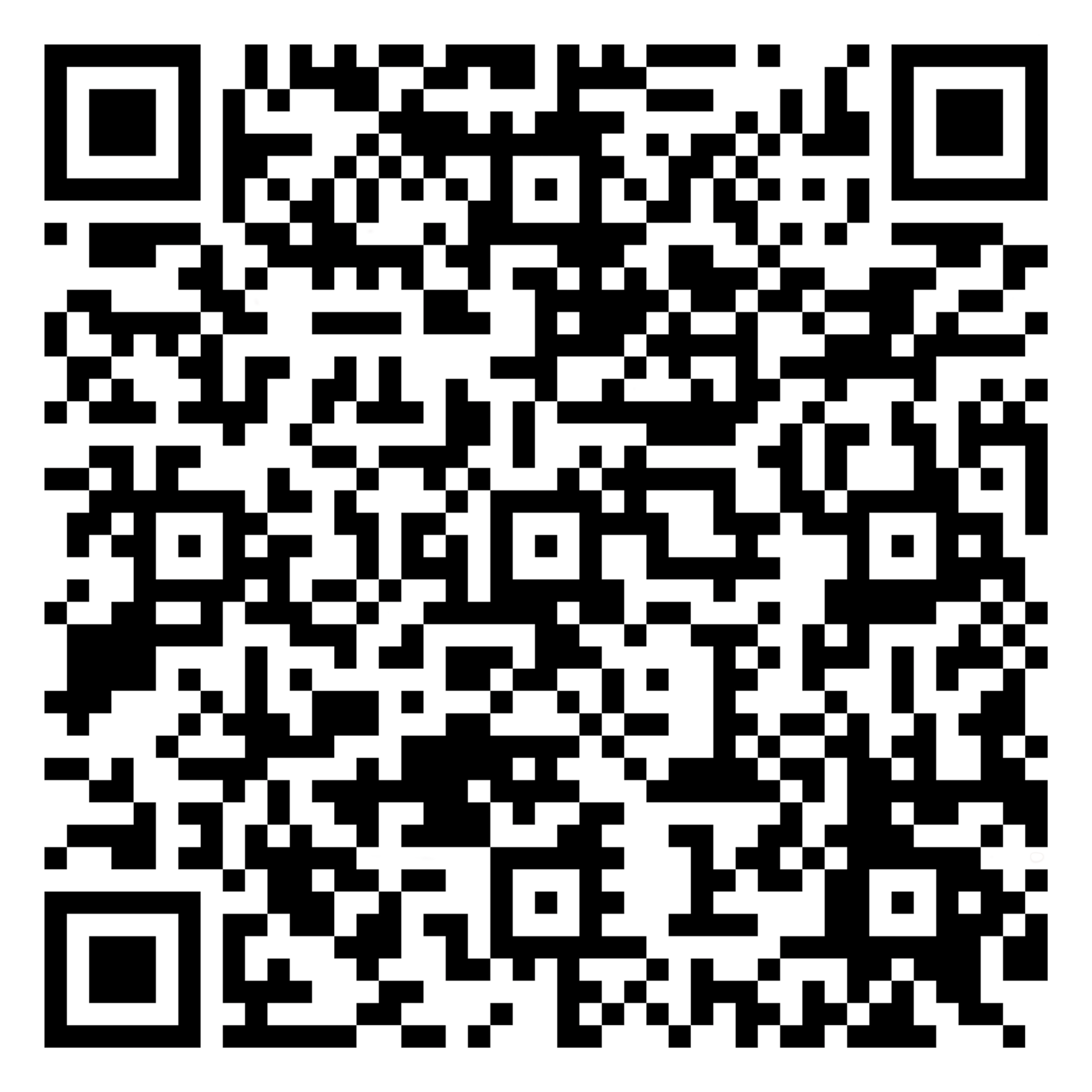 For more information on SHRM’s Global Efforts, please visit SHRM.org, under the Advocacy tab. 
Check out our Business Solutions Tab for information on SHRM’s J-1 Program!
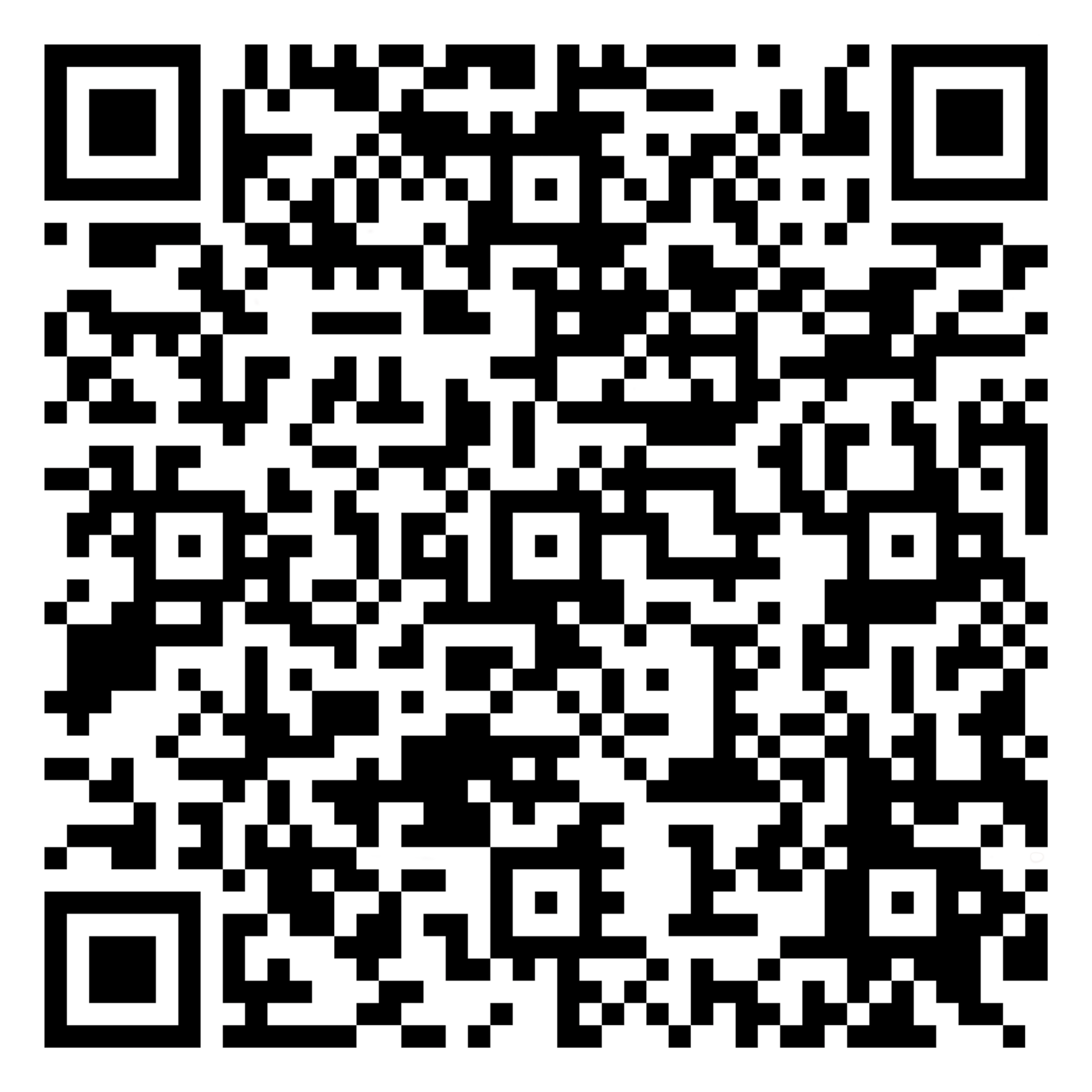